Квест-игра как инновационная интерактивная форма организации проектной деятельности на уроках русского языка и литературы
Фрагмент урока русского языка на тему «Сложные предложения с разными видами связи»
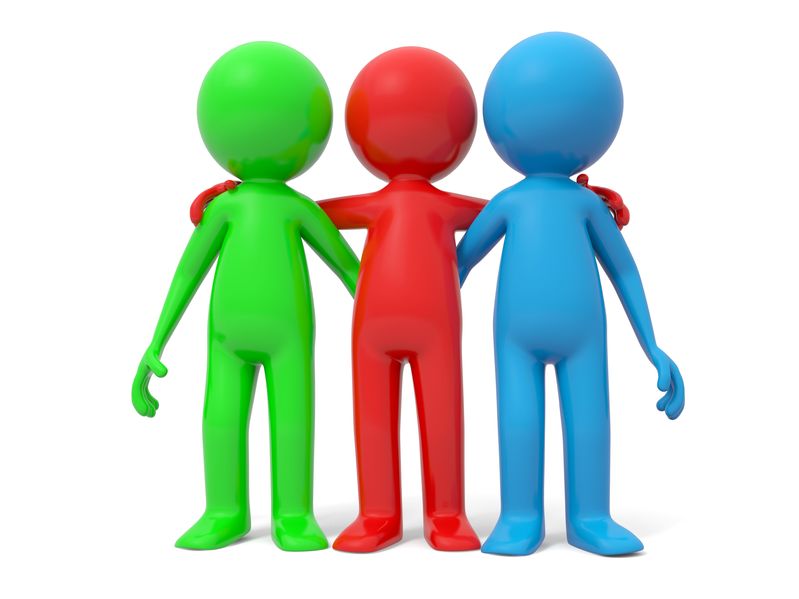 Получим 
стартовые задания!
-Что изучает синтаксис? 
- Что мы считаем предложением? 
- Грамматическая основа – это…? 
- Что мы называем сложным предложением?
Приступаем к игре!
Проверим себя!
ССП
Это вид сложного предложения, в котором части равноправны.
Это вид сложного предложения, в котором части неравноправны, одна главная, другая – придаточная.
Части этого сложного предложения связаны подчинительными союзами (что, чтобы, как и др.).
Части этого сложного предложения связаны сочинительными союзами (и, но, а, тоже и др.).
Части этого сложного предложения связаны по смыслу и интонацией, выраженной на письме знаками препинания (, : - ;).
В таком сложном предложении можно задать вопрос от главной части к придаточной.
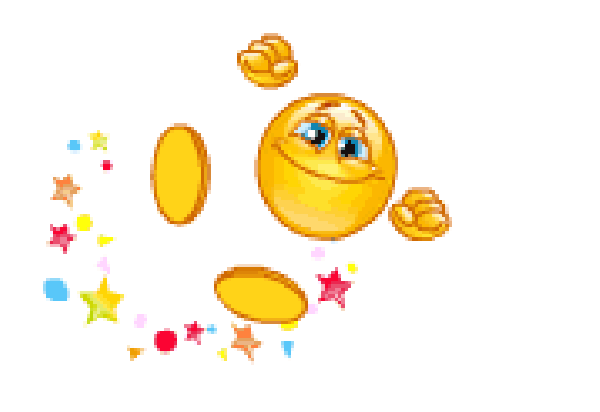 СПП
Это вид сложного предложения, в котором части равноправны.
Это вид сложного предложения, в котором части неравноправны, одна главная, другая – придаточная.
Части этого сложного предложения связаны подчинительными союзами (что, чтобы, как и др.).
Части этого сложного предложения связаны сочинительными союзами (и, но, а, тоже и др.).
Части этого сложного предложения связаны по смыслу и интонацией, выраженной на письме знаками препинания (, : - ;).
В таком сложном предложении можно задать вопрос от главной части к придаточной.
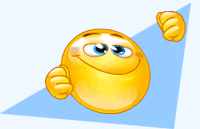 БСП
Это вид сложного предложения, в котором части равноправны.
Это вид сложного предложения, в котором части неравноправны, одна главная, другая – придаточная.
Части этого сложного предложения связаны подчинительными союзами (что, чтобы, как и др.).
Части этого сложного предложения связаны сочинительными союзами (и, но, а, тоже и др.).
Части этого сложного предложения связаны по смыслу и интонацией, выраженной на письме знаками препинания (, : - ;).
В таком сложном предложении можно задать вопрос от главной части к придаточной.
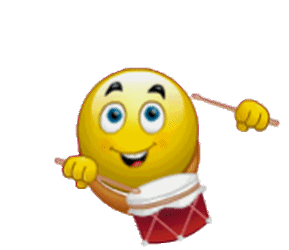 Итоговый тест!
Ответы к итоговому тесту:
– В
– А
– А
– Б
– Б
А-3, Б-2, В-1, Г-4
0 ошибок – КВЕСТ пройден успешно – 5
1 ошибка – КВЕСТ пройден неплохо – 4
2 ошибки – КВЕСТ пройден, но есть над чем поработать – 3
3 ошибки и более – КВЕСТ не пройден!